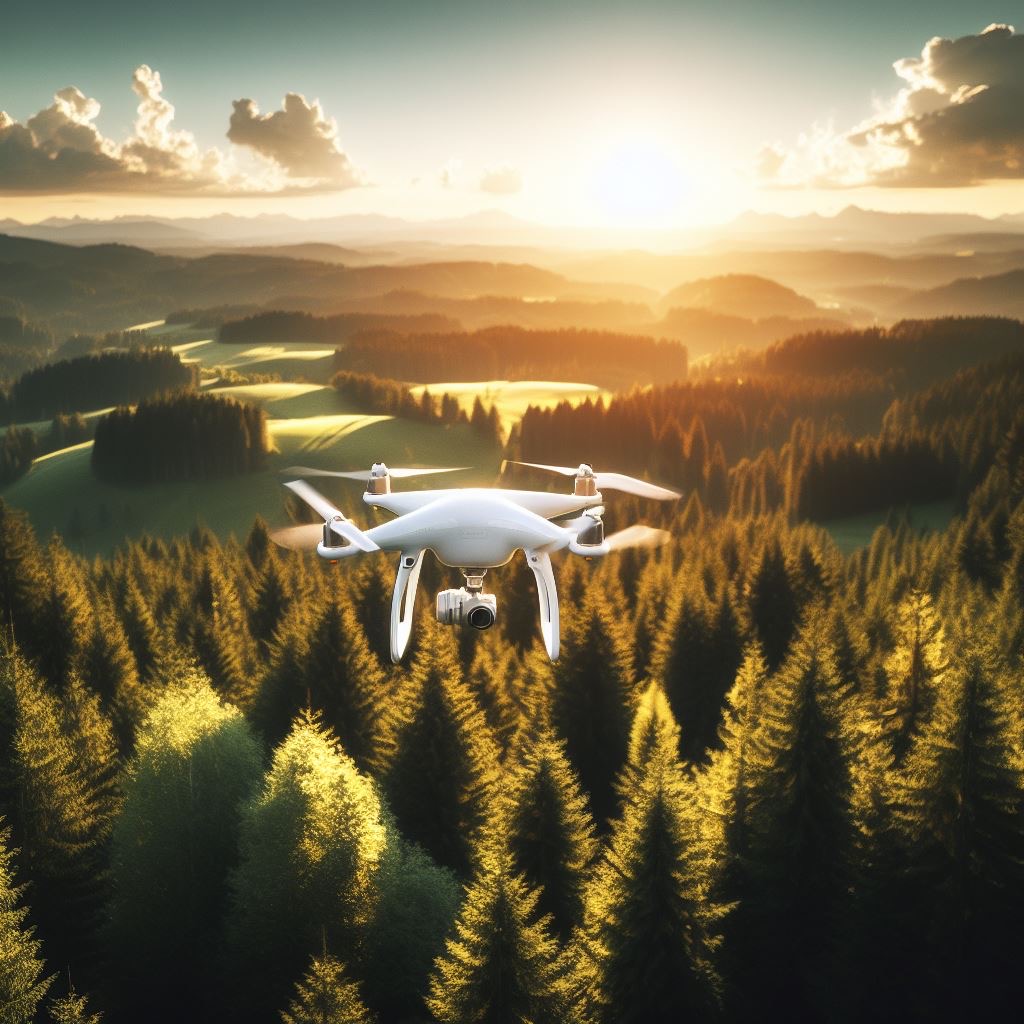 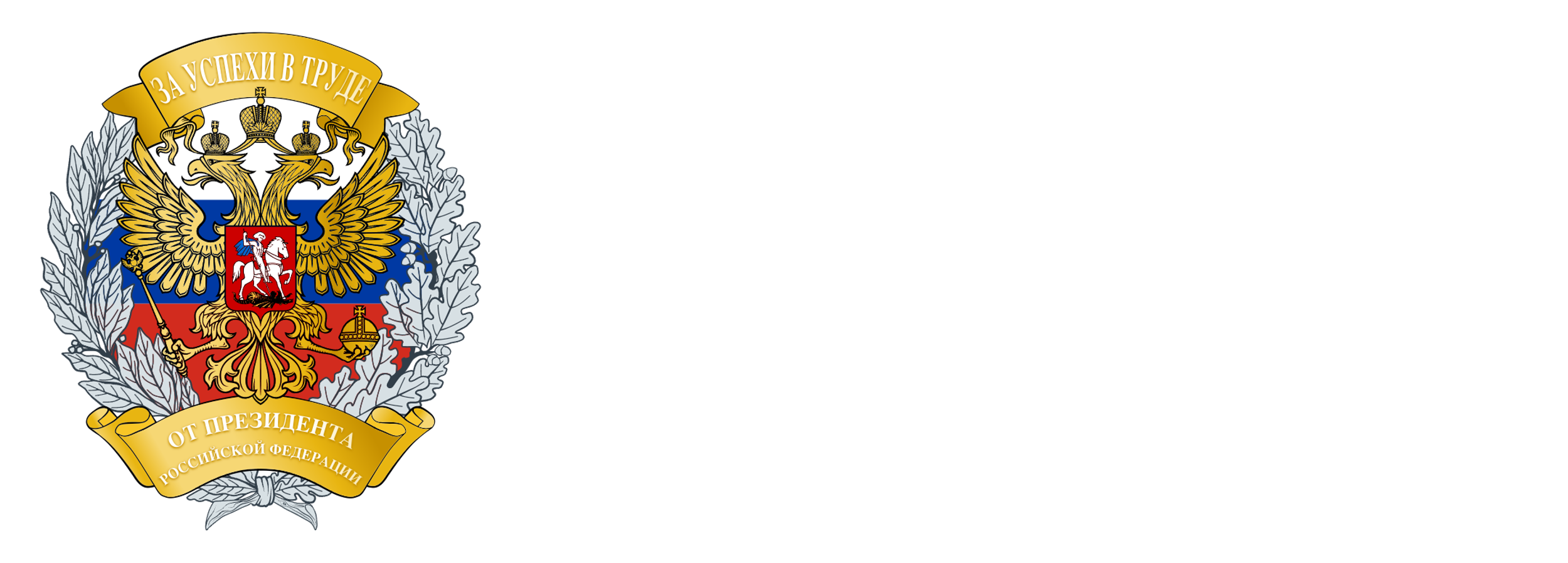 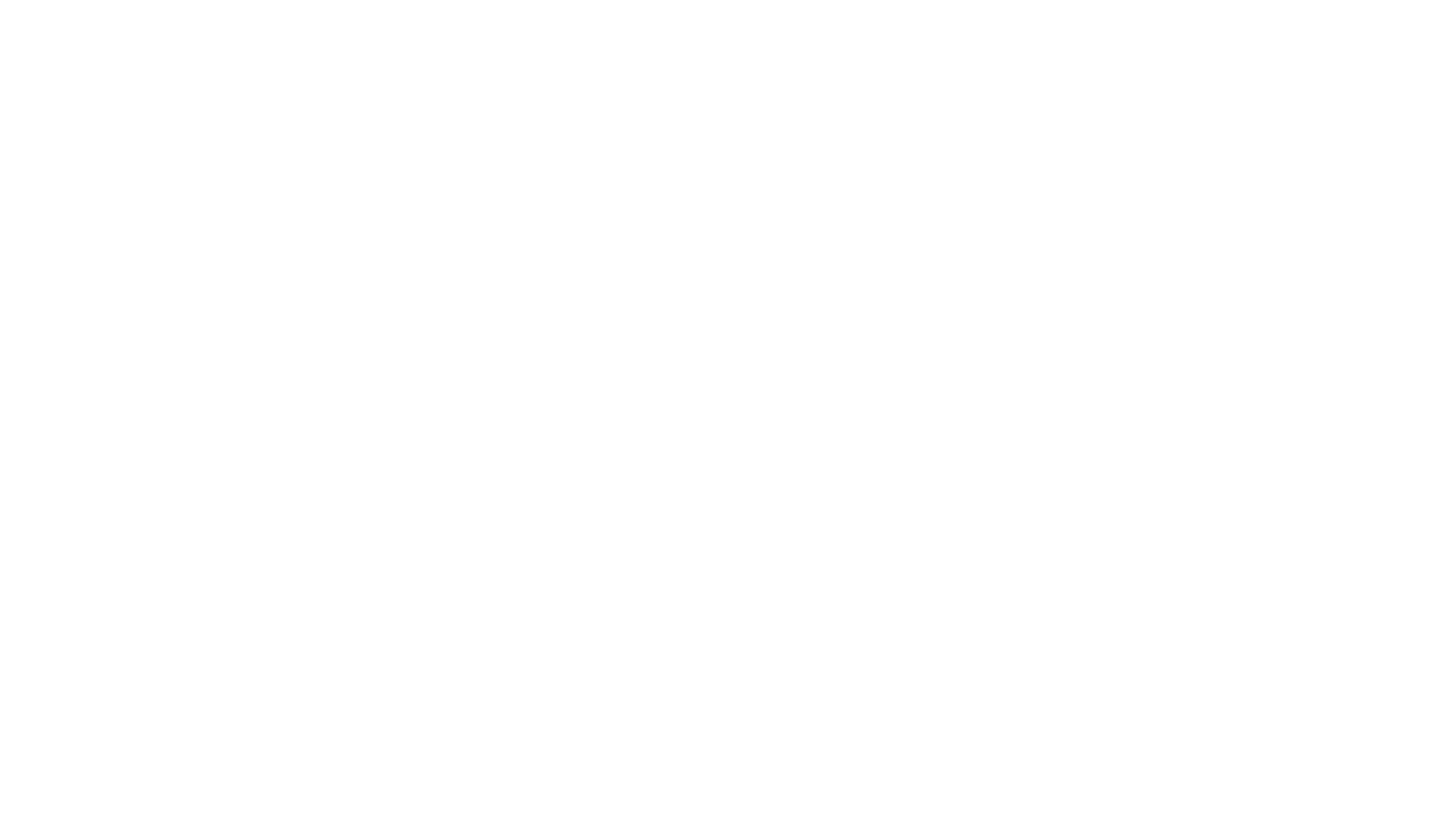 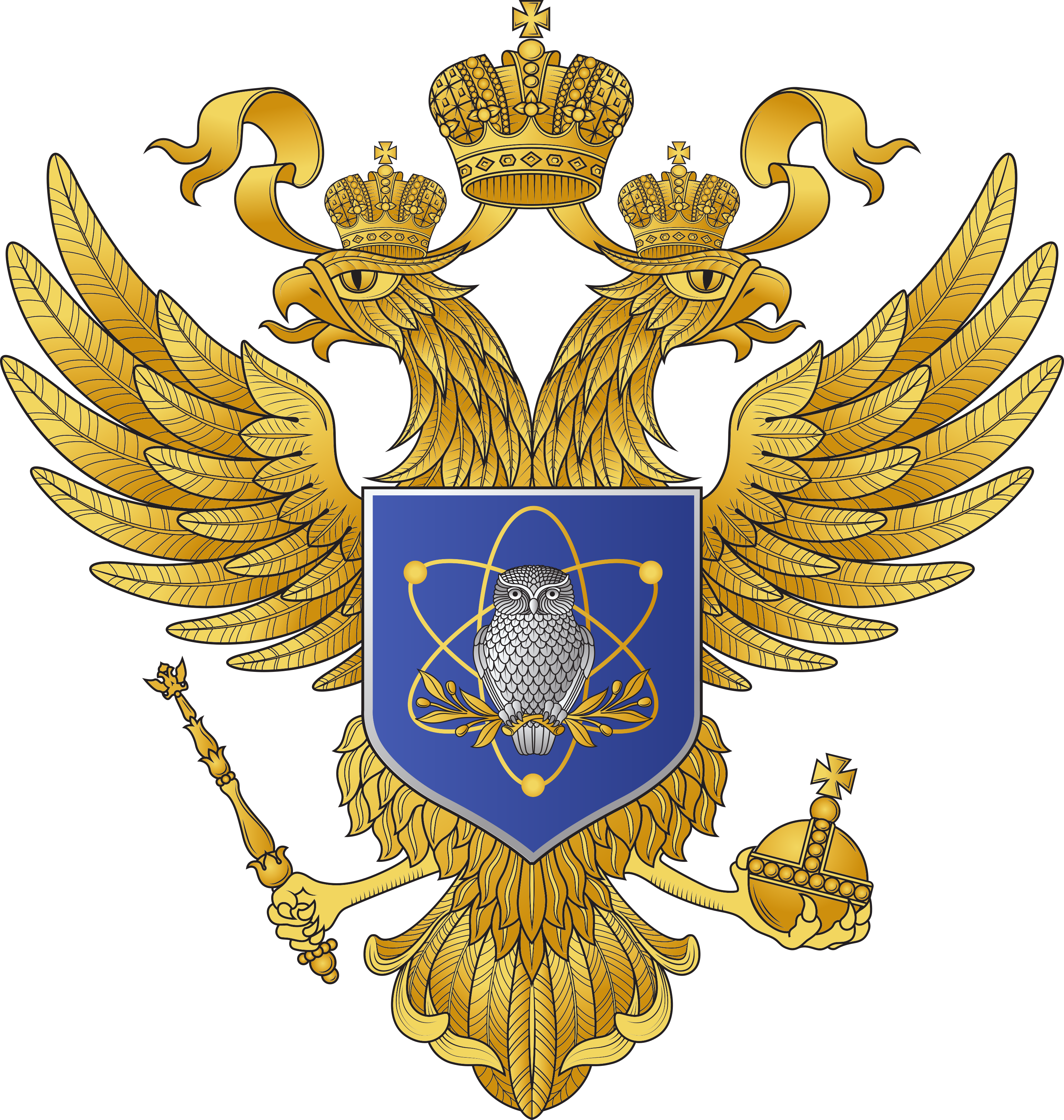 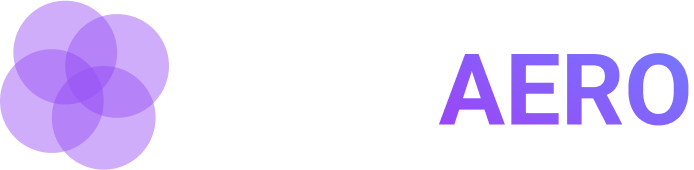 Garden Guardian
автономный дрон-садовник
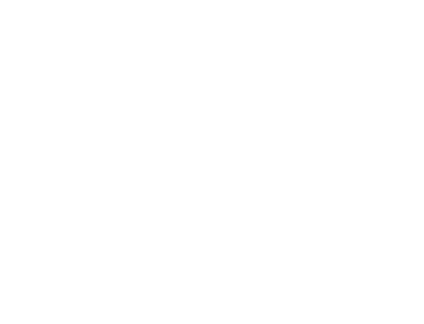 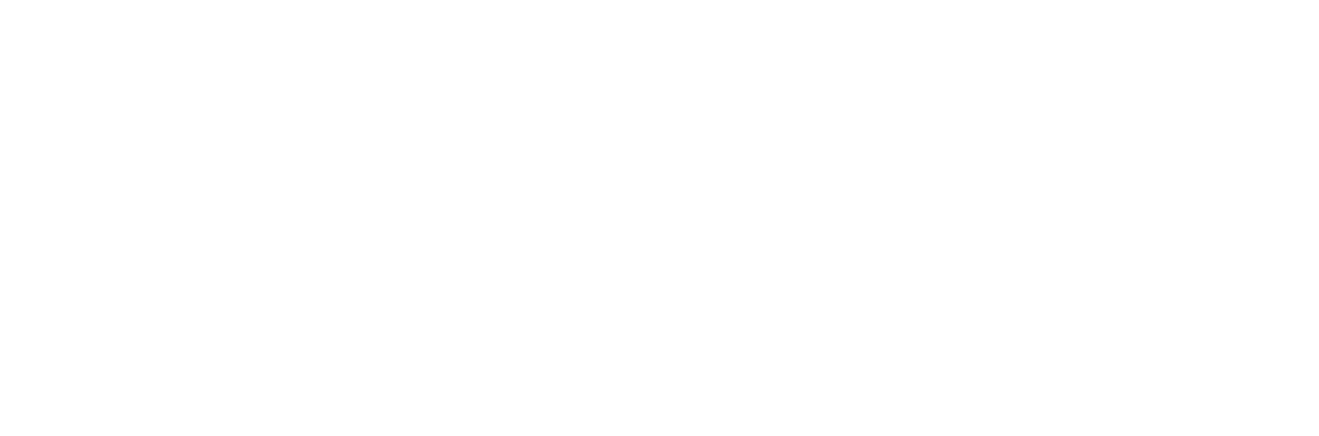 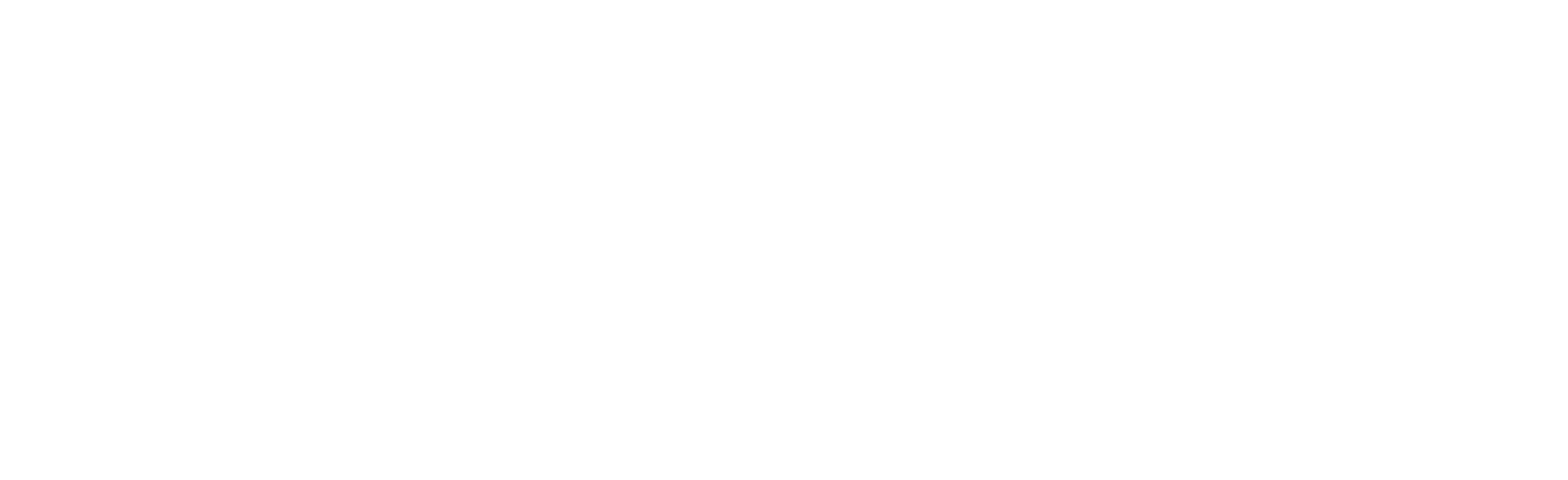 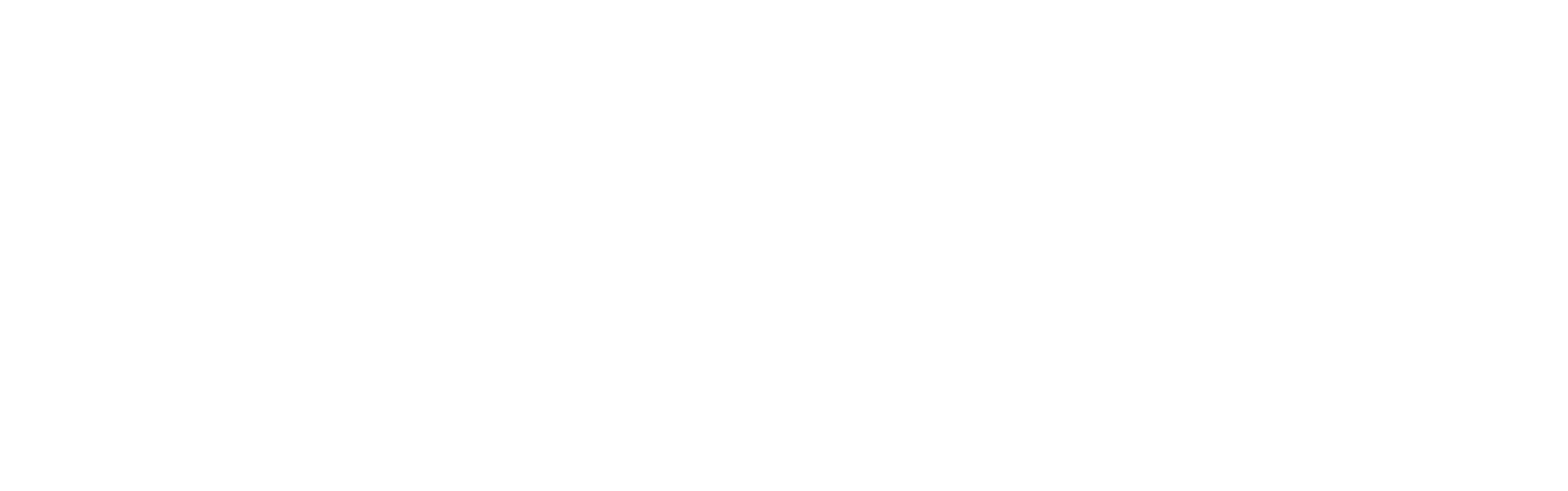 Подпись
Проблемы
Необходимость вовремя выявлять заболевания растений
Высокая стоимость найма профессиональных садовников
Необходимость контроля за выполнением работы садовников
Трудности ухода за деревьями и кустарниками на частной территории
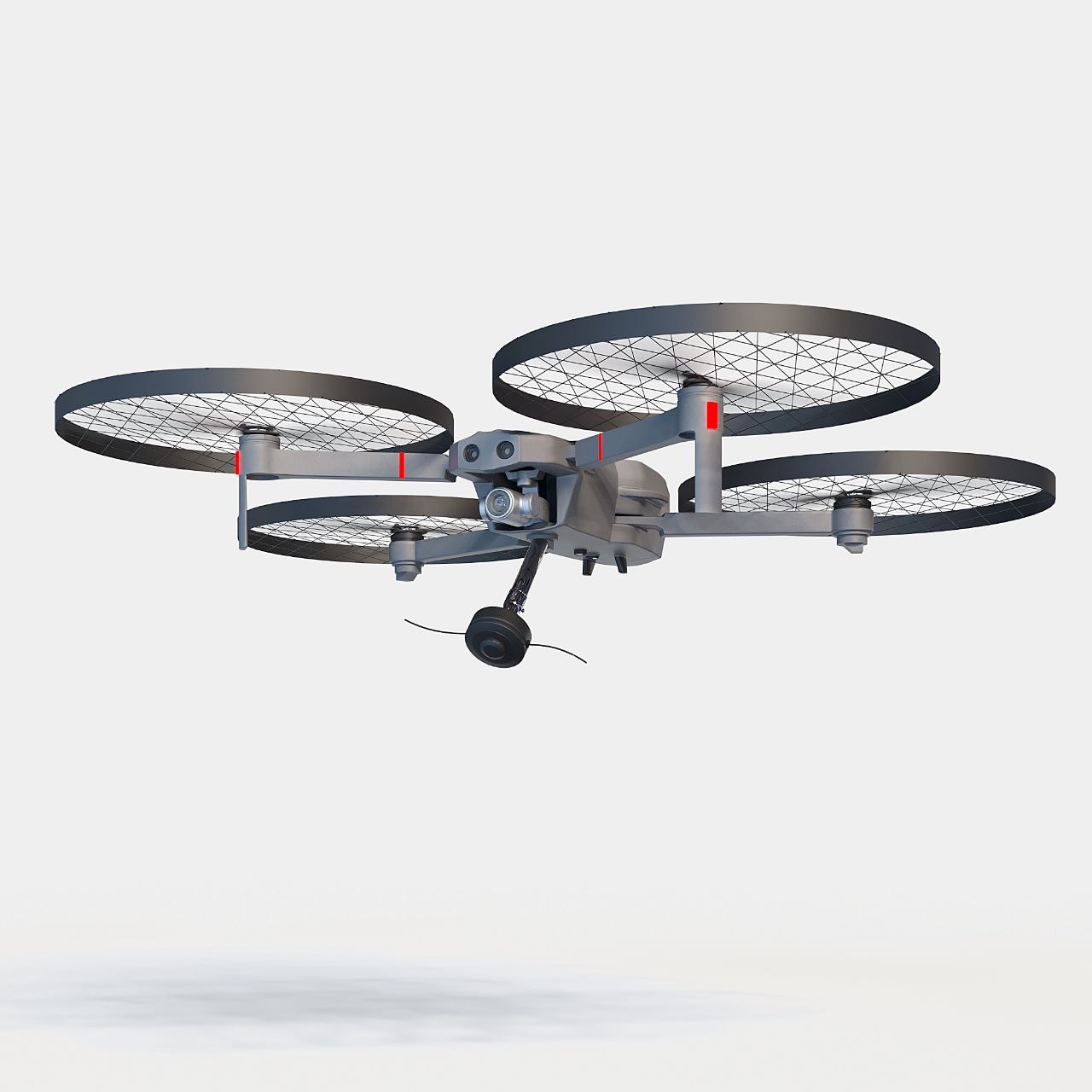 Наше решение
Выпуск дронов-садовников, которые смогут проводить уход за деревьями и кустарниками, а именно:
подстригать их с помощью специальных лезвий
выявлять их заболевания по цвету листьев
Подпись
Что сможет делать наш дрон
Регулярно подстригать деревья и кустарники
Выявлять заболевания у подстригаемых растений
Безопасно обходить препятствия во время работы
Работать по расписанию
Преимущества
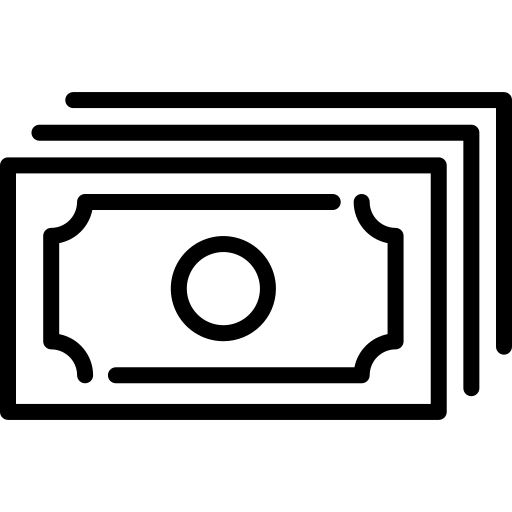 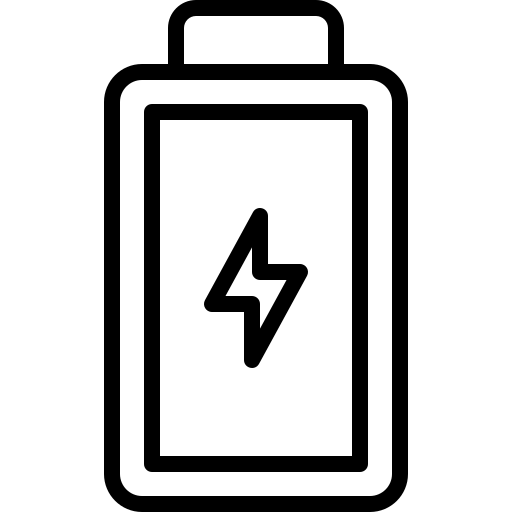 Низкая стоимость
Автономность
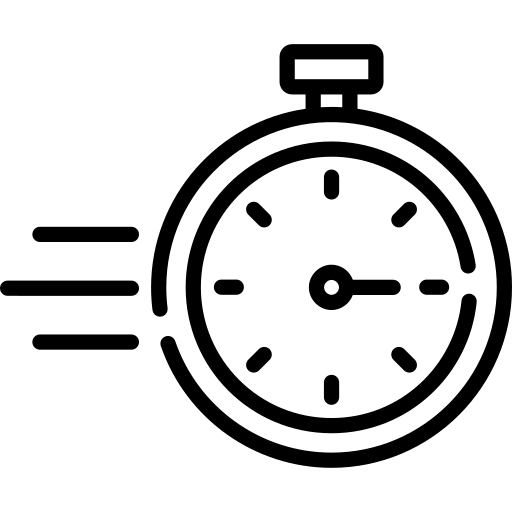 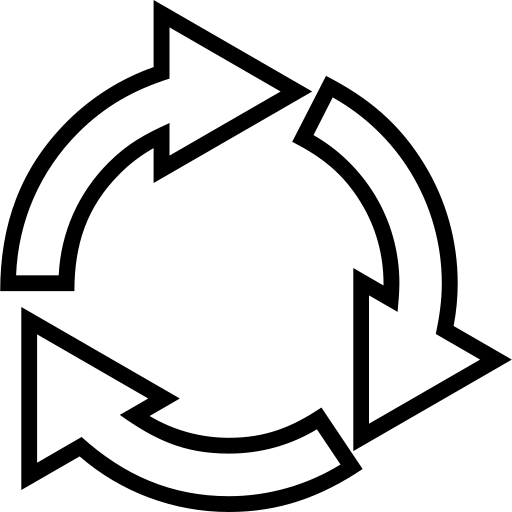 Оперативность в выявлении заболеваний
Регулярность ухода
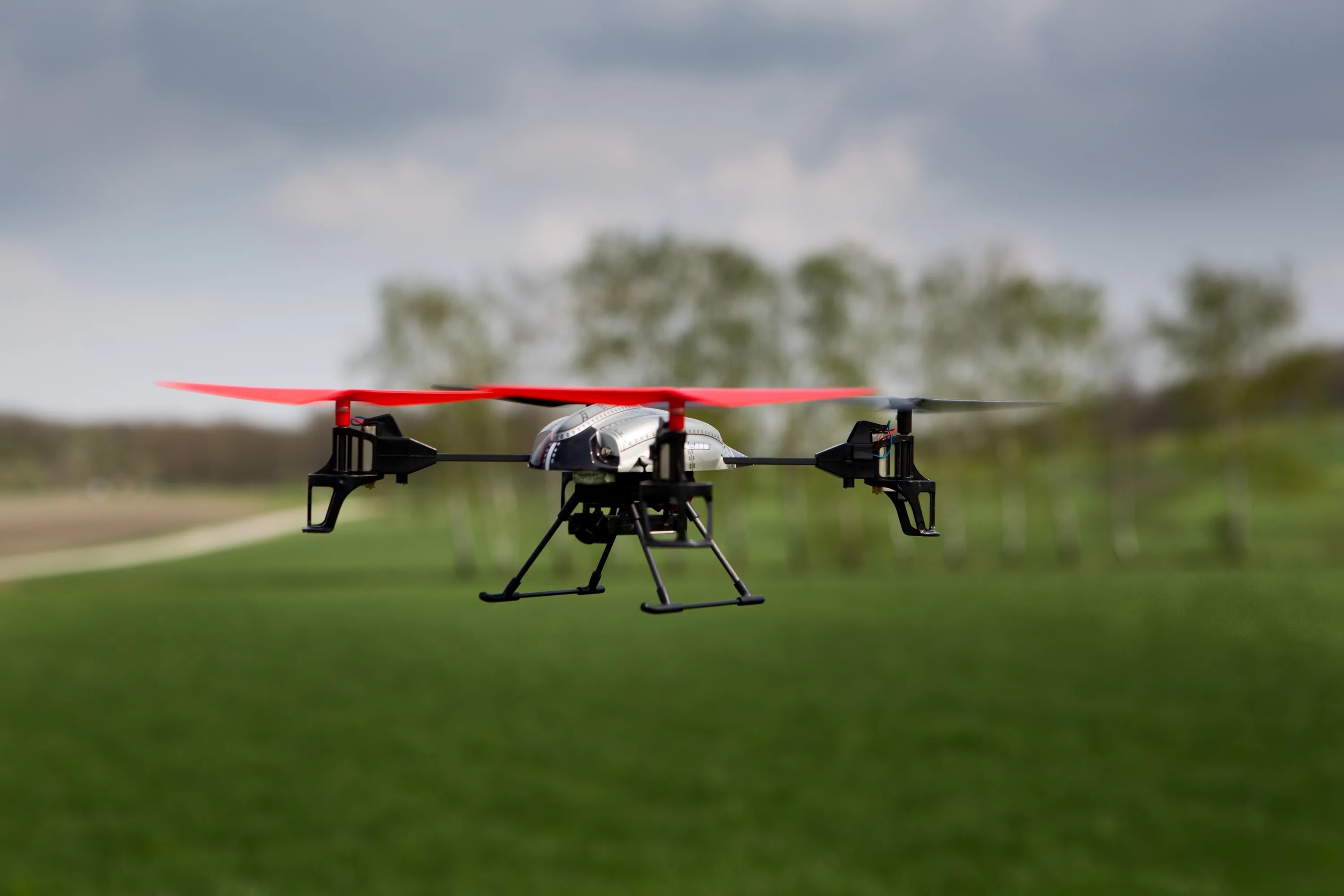 Рынок
Другие компании сегодня не предоставляют решения, подобные нашему. Поэтому на рынке нашими главными конкурентами являются садовники.
Подпись
Конкуренты. Наши преимущества и недостатки
Бизнес-модель
Продажа дронов
Юридическим лицам
Государству
Частным лицам
План по выходу на рынок
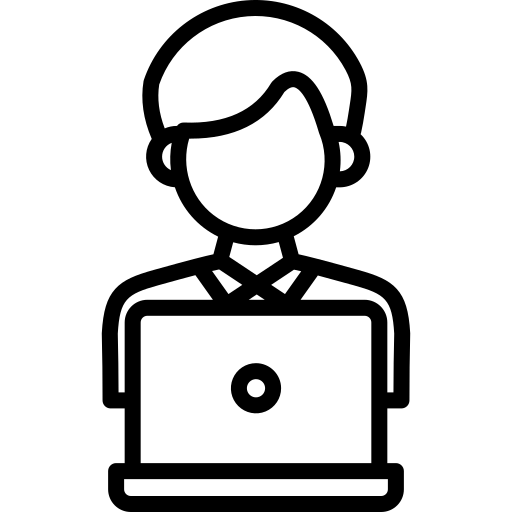 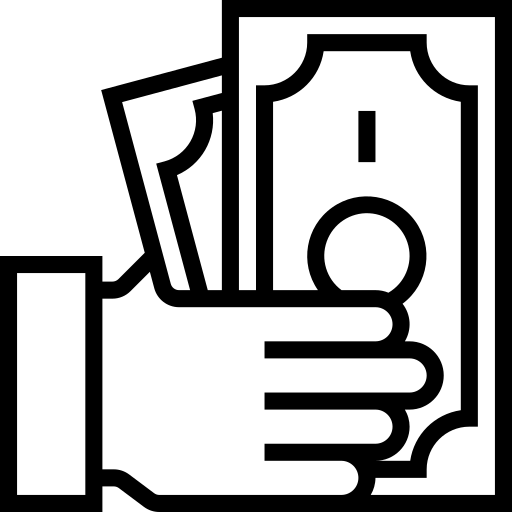 Привлечение IT-специалистов, инженеров, биологов и т.д.
Поиск инвесторов
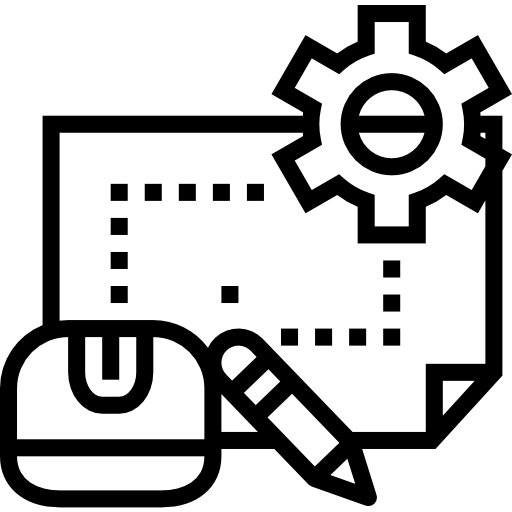 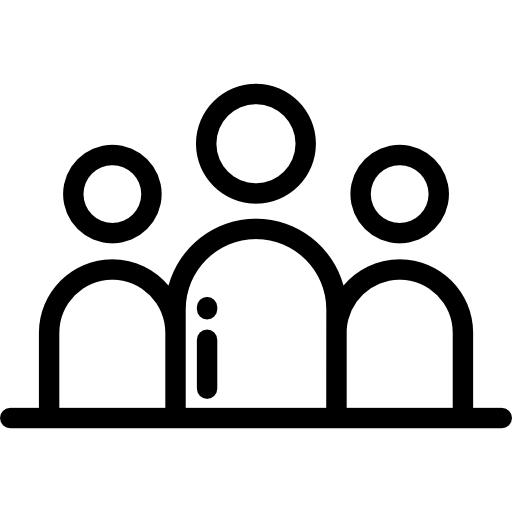 Разработка продукта, создание прототипа, его тестирование
Привлечение аудитории
Текущий этап работ
Выявлено, какие технические решения понадобятся для реализации проекта
Создана первоначальная команда проекта
Создана 3D-модель дрона
Наши запросы
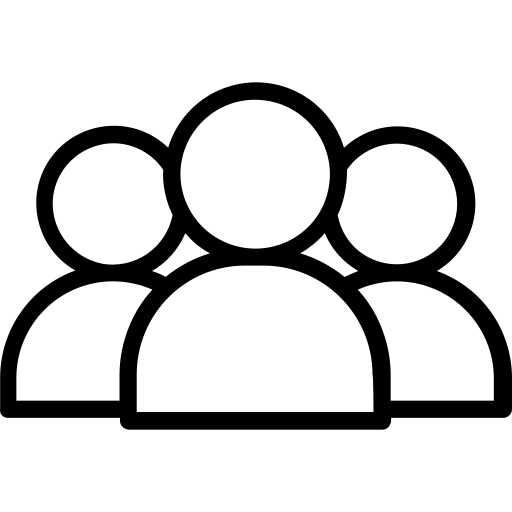 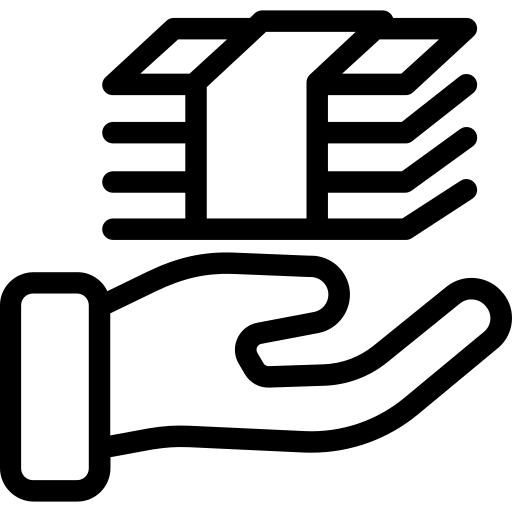 Денежные средства для реализации проекта
Человеческий ресурс
Первичные затраты
2.500.000₽
Создание рабочего прототипа дрона
400.000₽
Привлечение людей — PR — кампания
На что пойдут средства
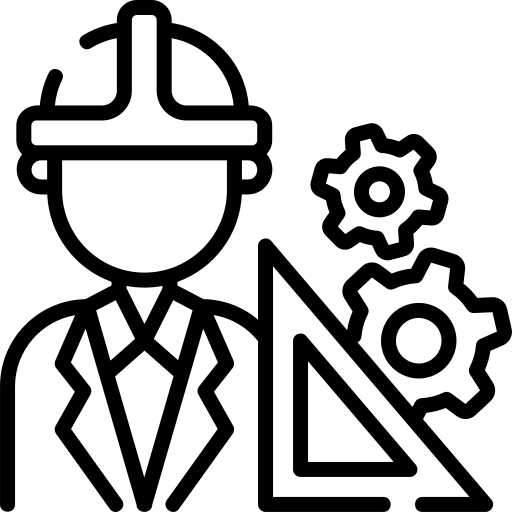 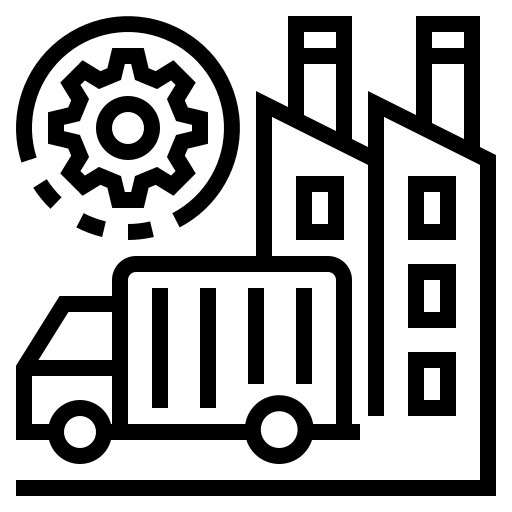 Организация производства, открытие своего магазина
Разработка дрона и ПО для него
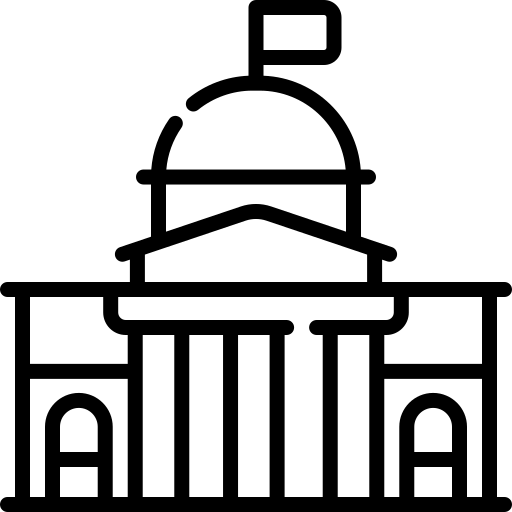 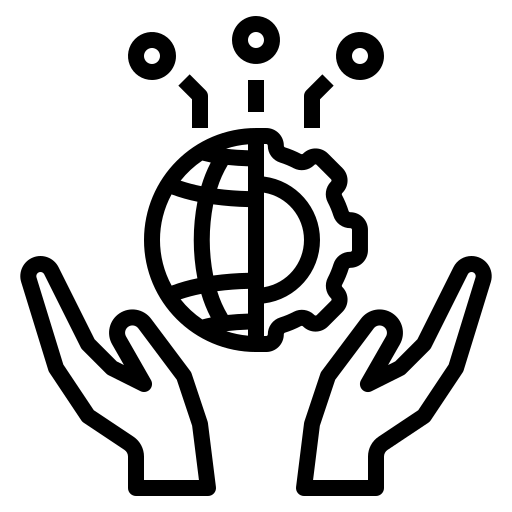 Развитие сотрудничества с государственными компаниями
Участие в технологических выставках
Команда
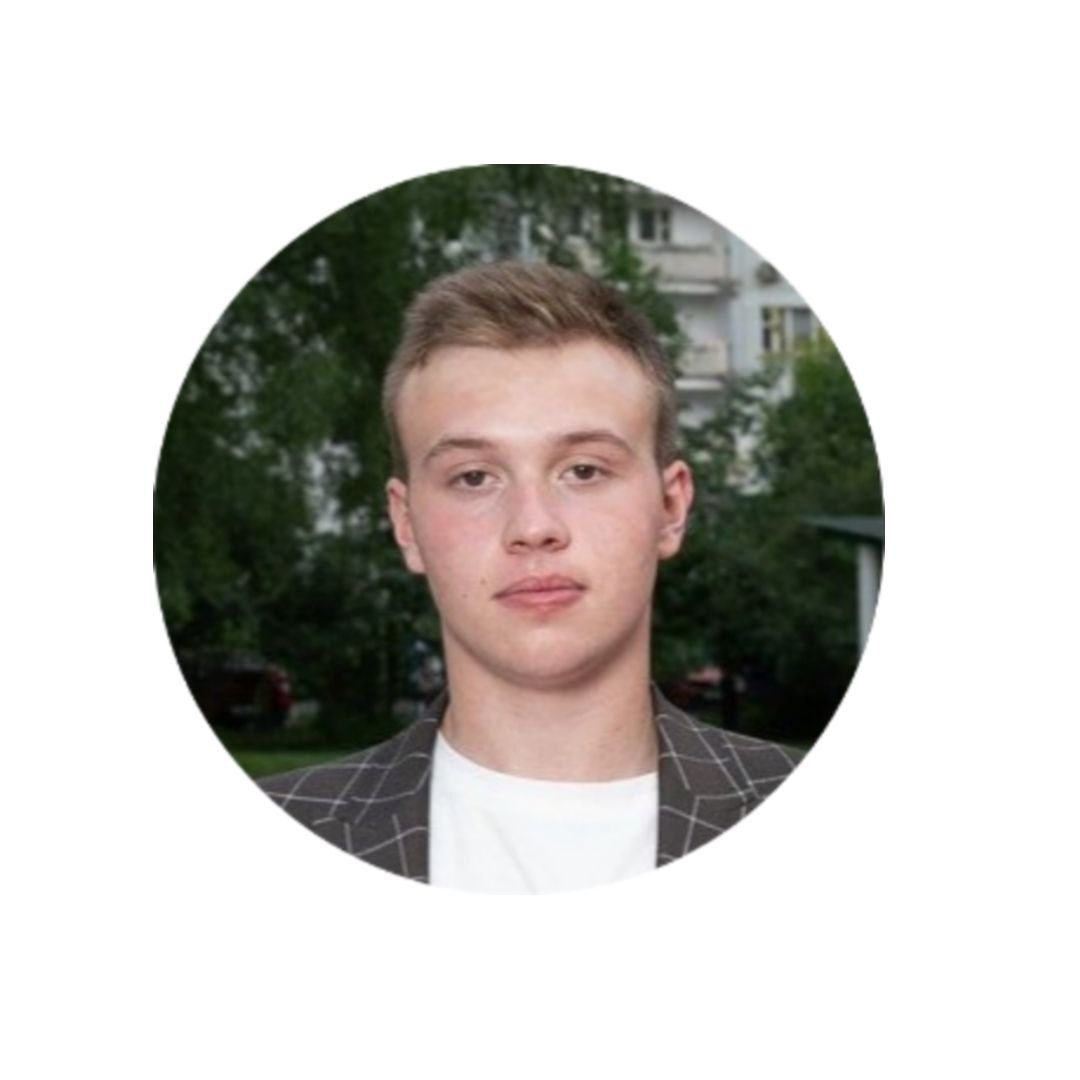 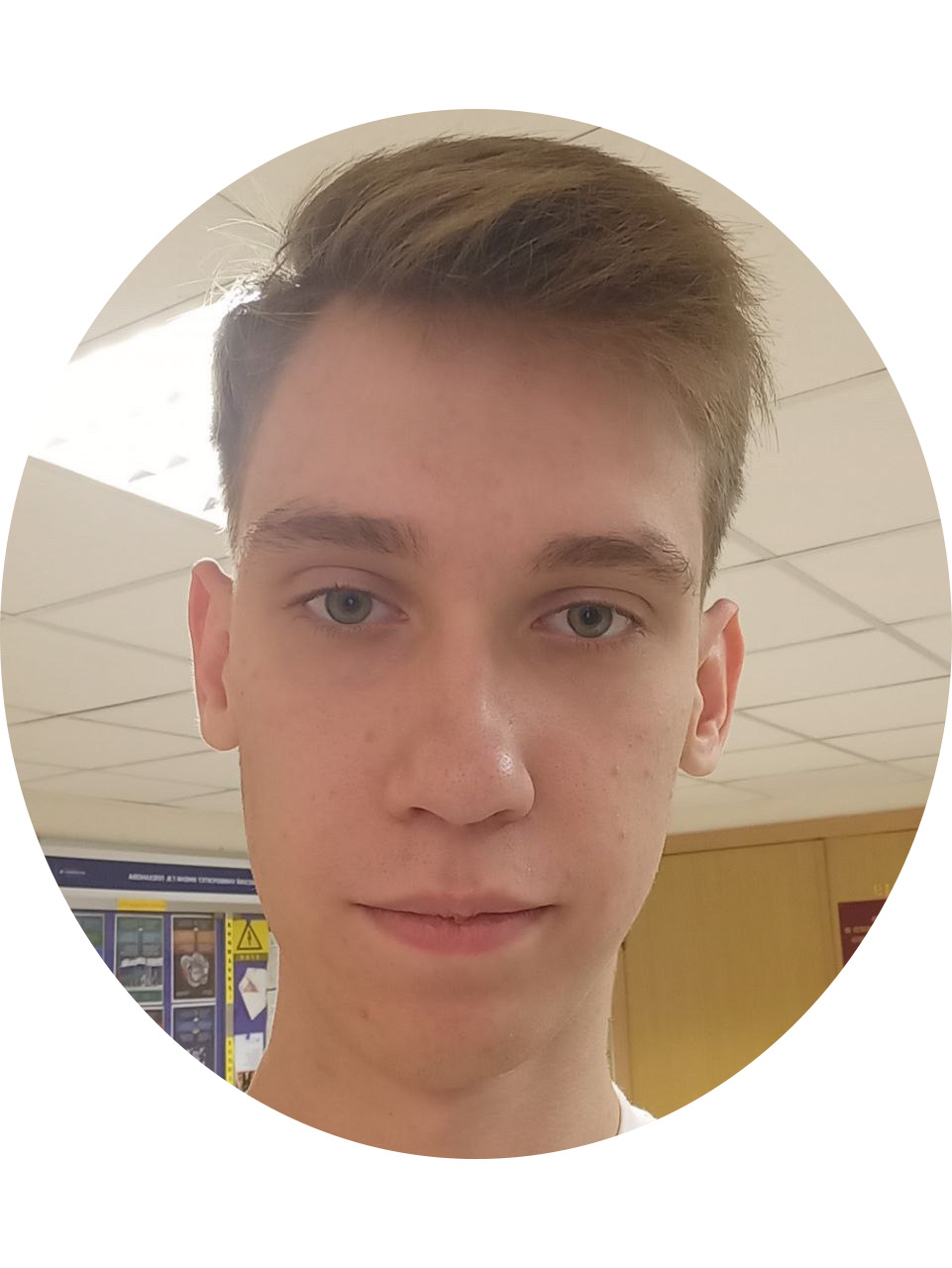 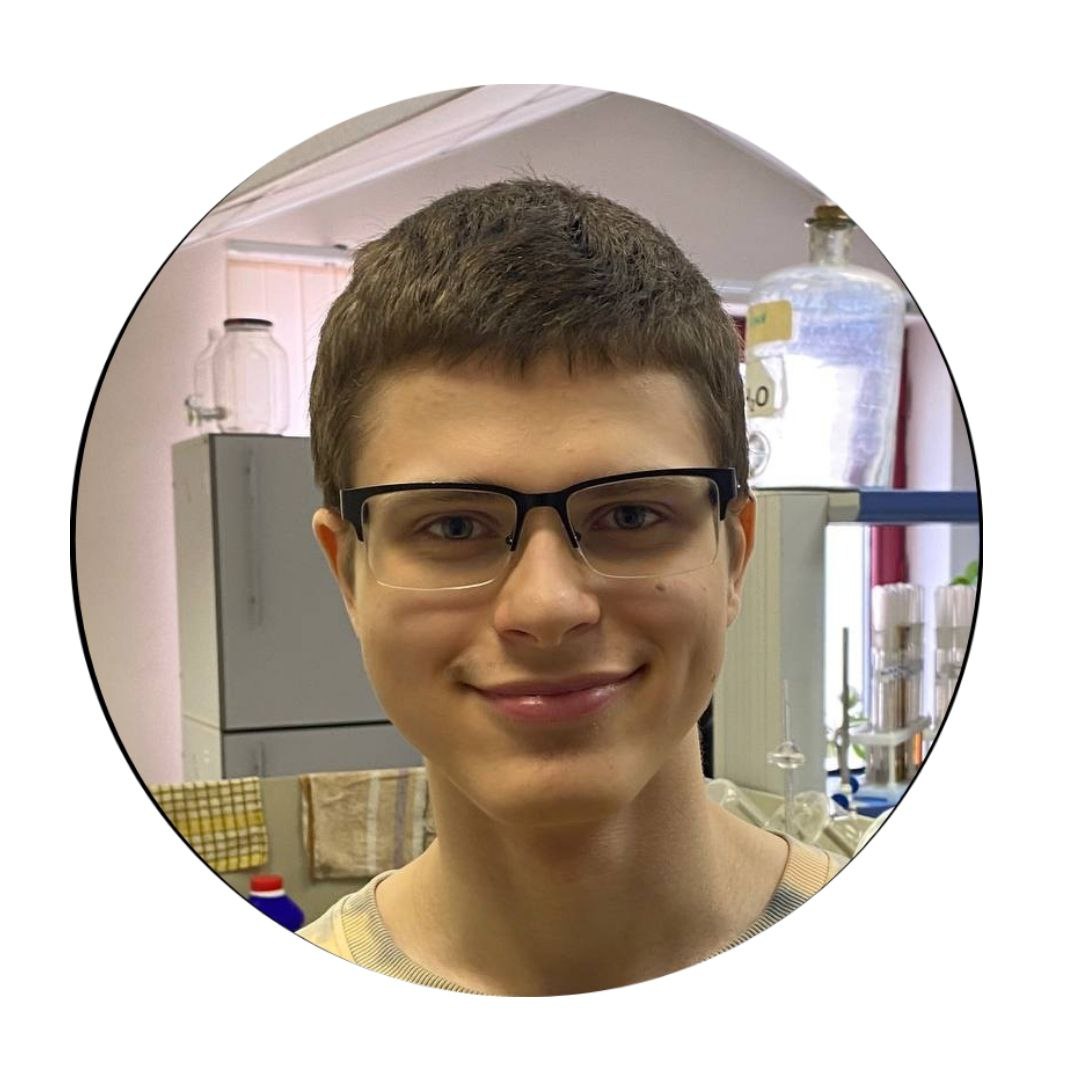 Махров Илья
Креативный директор
Божанов Виктор
Дизайнер
Седых Тимофей
CEO
Автоматизируем уход за деревьями вместе с дронами Garden Guardian!
Контактные данные:
Тел.: 89156655589 (Тимофей)
Почта: sch00lmailbox@yandex.ru